Figure 3. Response profiles of forearm muscles. Activity of forearm muscles was recorded trans- or subcutaneously. (a) ...
Cereb Cortex, Volume 22, Issue 8, August 2012, Pages 1904–1914, https://doi.org/10.1093/cercor/bhr267
The content of this slide may be subject to copyright: please see the slide notes for details.
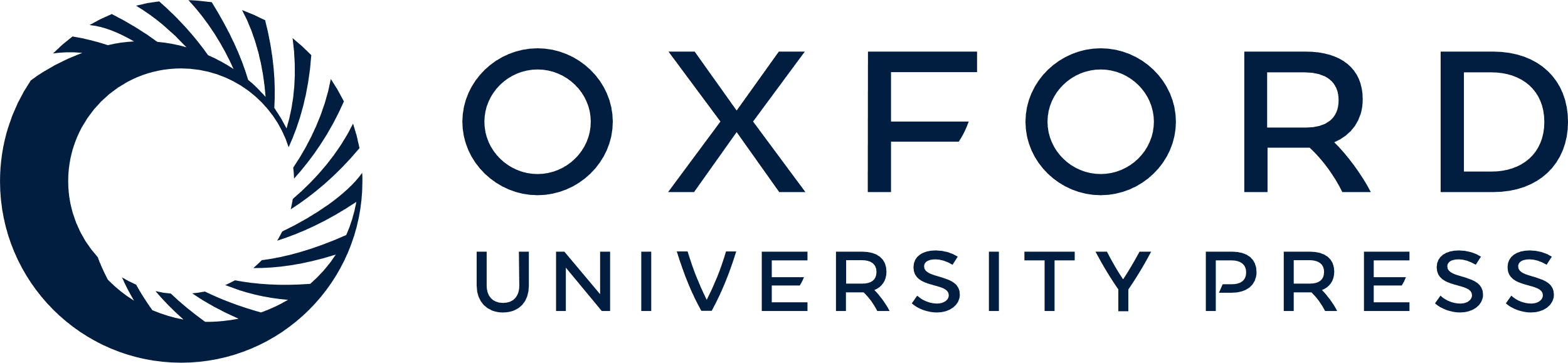 [Speaker Notes: Figure 3. Response profiles of forearm muscles. Activity of forearm muscles was recorded trans- or subcutaneously. (a) The average muscle activity around torque onset was computed for each of the 8 targets. Examples of extensor muscle (extensor carpi radialis-ECR) in pronation trials are shown together with the tuning curves and corresponding PD. The average radial torque is shown for each target (dashed lines). Average muscle activity in the target nearest the PD is highlighted in black. (b) The response of flexors, extensors, and proximal muscles in the PD was averaged separately. Each plot shows the overlay of a single muscle response profile (light gray) and the average profile (black). This figure shows the result obtained for pronation trials.


Unless provided in the caption above, the following copyright applies to the content of this slide: © The Author 2011. Published by Oxford University Press. All rights reserved. For permissions, please e-mail: journals.permissions@oup.com]